盤中零股交易制度介紹
2020年9月
交易部
0
簡報大綱
01
緣由
02
效益
03
特色
04
交易制度比較
05
開辦注意事項
06
特別提醒
1
01 緣由
成交金額
前五大標的
成交金額
交易時間
2020年截至6月止：
盤後零股交易日均值約1.9億元
大盤日均值1,744億元
盤後零股交易日均值僅佔大盤0.11%.
2020年1-6月：
台積電
大立光
鴻海
聯發科
國巨
現行盤後零股交易時間為下午1:40至2:30.

(於2:30以集合競價撮合成交，僅撮合一次)
2
01 緣由(續)
普通交易
縮小交易單位之困難
系統調整成本及風險
盤中
零股交易
系統調整幅度大
委託單量變多，系統負荷變重
從業人員與投資人之糾紛
買賣申報數量混淆，致下單錯誤，衍生糾紛等
3
02 效益
降低門檻 長期參與
輕鬆做股東
小額投資
4
上述股價為2020.6.30 收盤價
02 效益(續)
增加零股交易時段
交易機會增多
小額股東
上市公司零股股東人數 前5名資訊
5
02 效益(續)
增加投資人盤中交易時段買賣零股管道
資本市場年輕化
便利小資族群進行投資，亦吸引學生及社會新鮮人等參與，孕育證券集中市場未來投資人，減緩台股高齡化問題，達成普惠金融目的。
提供證券商定期定額業務調節管道
去化其餘股庫存風險，有助定期定額業務投資人實現獲利，享受資本市場投資成果。
6
03 特色
收盤清盤
自願參與
盤中零股交易之委託，限盤中零股交易時段(9:00至13:30)有效，未成交委託不保留至盤後零股交易
研擬實施當沖作業
本公司提供盤中零股交易服務，證券商可自行評估效益抉擇開辦與否
保留現行盤後零股交易時段
提供零股投資人調節管道，當盤中誤判情勢時可適時反向操作，避免隔夜風險
上線後適時研擬開放。
盤中
零股交易
延後開盤
9:00開始收委託
9:10第一次撮合
避免影響普通交易開盤作業
分盤集合競價
撮合時間間隔為3分鐘
避免與大盤混淆，提供較充裕時間予投資人取消、修改委託
7
03 特色(續)
避免流動性分割
避免零股過於活絡，致大盤量縮
現行台股交易單位為1000股，門檻較高，致零股交易對散戶投資人有相當吸引力，現行規劃每日開盤競價基準以前日整股收盤價為基準，若零股交易撮合間隔時間過度縮短以求活絡，未來部分個股零股交易量高於整股，卻仍以整股收盤價作為開盤競價基準計算漲跌幅，恐產生爭議。
股票交易成本如手續費、證交稅均以成交值百分比計算，整股與零股間實可完全互為替代(即大型交易單位似無存在必要)，不若期貨大小台指之手續費成本有所不同，若兩者間無適當區隔，恐有流動性分割疑慮，致兩交易單位流動性均不佳。
3分鐘
撮合間隔
04 交易制度比較-差異
委託時間
買賣成交
優先順序
競價方式
資訊揭示
實施日
盤中零股
盤中零股
盤中零股
盤中零股
盤中零股
實施試算行情資訊揭露：9:00至13:30，約每10秒揭露模擬成交價、量及最佳5檔買賣申報價、量等。
成交資訊揭露：每盤撮合後，揭露成交價、量以及最佳5檔買賣申報價、量等。
價格優先
同價格時間優先
9:10第一次撮合
每隔3分鐘集合競價撮合成交
109年
10月26日
9:00~13:30
盤後零股
盤後零股
盤後零股
盤後零股
盤後零股
屆時仍維持運作
價格優先
同價格電腦隨機排序
13:40~14:30
僅撮合一次，於14:30集合競價撮合成交
買賣申報期間最後5分鐘(14:25至14:30)，約每30秒揭露試算之最佳1檔買賣價格。
9
04 交易制度比較-差異(續)
瞬間價格
穩定措施
委託方式
預收款券
盤中零股
盤中零股
盤中零股
標準：前一次成交價之上下3.5%
觸發將暫緩2分鐘撮合，暫緩期間可新增、減量及刪除，2分鐘後以集合競價撮合成交。
處置有價證券
變更交易方法的有價證券
限採電子式交易型態
專業機構投資人得採非電子式委託。
盤後零股
盤後零股
形式不拘
處置有價證券
無
10
盤後零股
04 交易制度比較-相同
交易標的
委託種類
股票、TDR、ETF、受益證券
僅得以限價ROD進行委託
交易單位
委託修改
盤中零股
盤後零股
1股~999股
限減量、取消
每日升降幅度、升降單位
交易限制
不得使用信用交易及借券賣出
開盤競價基準同普通交易.
11
05 開辦注意事項
核定實施
電腦規格
相關規章
修正公告
宣導說明會
規格公告
開辦申請
相關規章修正業於2020.2.26臺證交字第1090200551號公告市場.
多場次宣導
電文規格業於2020.4.26臺證規字第1090600813號函公告市場.
上線
檢附文件，
發函申請
預計自8月起辦理多場次宣導說明會，對證券商從業人員進行宣導.
實施日
請證券商自開辦前一個月，發函檢附相關文件(如下頁說明)，向本公司申請.
2020.02
2020.04
2020.08起
2020.09
2020.10.26
12
05 開辦注意事項(續)
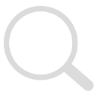 請於開辦前一個月，發函檢附下列文件，向本公司申請
開辦申請文件
申請開辦盤中零股交易檢附資料表
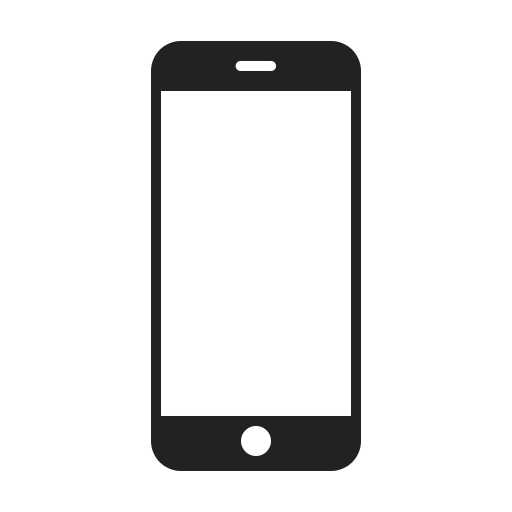 格式詳本公司2020.5.22臺證交字第1090201732號函
證券商經紀部門主管簽章
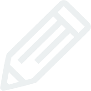 零股交易費率申報完成畫面
請於「證券商申報單一窗口」完成零股交易費率申報。(零股交易手續費申報功能自109年8月17日起上線，請於該功能上線後，再進行申報作業)
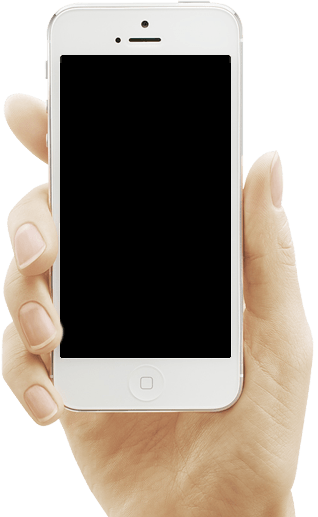 提供盤中零股交易計費標準之方式及畫面
設置相關機制使投資人首次進行盤中零股下單時，瞭解零股交易手續費計費標準，並檢附相關畫面。例如：以彈跳視窗提醒投資人零股交易計費標準
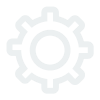 盤中零股交易下單畫面
下單畫面務須與整股下單介面有明顯區隔
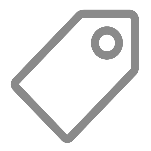 13
06 提醒注意事項
注意交易成本
費率換算
交易成本多了14倍
2%
盤中零股交易
0.1425%
大盤
交易手續費
最低手續費門檻(如:20元)
成交金額 1,000元
成交金額 20,000元
14
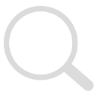 06 提醒注意事項(續)
盤中零股交易時段與大盤重疊，注意下單畫面，確認委託單位後，再執行委託交易
注意委託單位
交易單位： 股 VS. 張
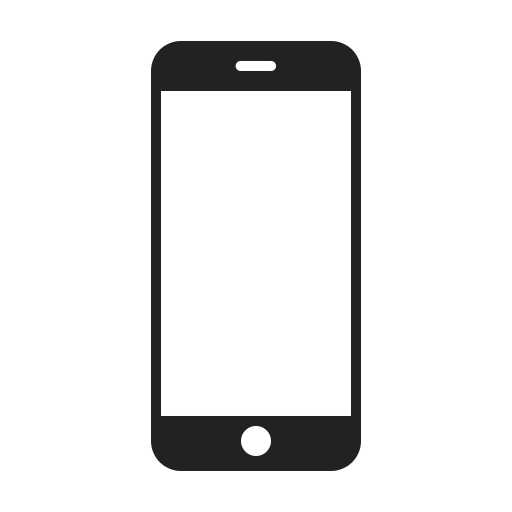 一般投資人僅得以電子式交易，下單時，請務必確認交易單位。
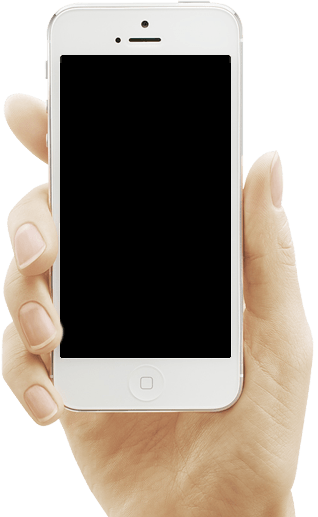 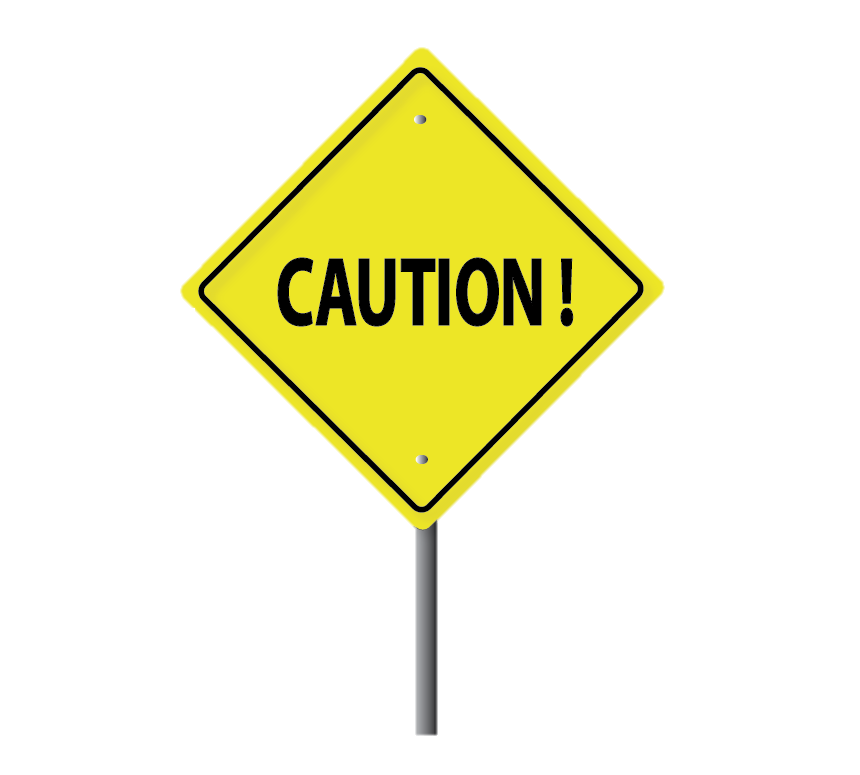 交易單位
張(1000股)
股
數量
數量
200
200
15
感謝您!
16